Design and Fabrication of a Mars Rover Four-Wheel Rocker Suspension System
Isabelle Pinto, Zachary Gan
Georgia Tech RoboJackets
AIAA Region II Student Conference, April 3rd-4th

Copyright © by Isabelle Pinto and Zachary Gan Published by the American Institute of Aeronautics and Astronautics, Inc., with permission.
Background and Introduction
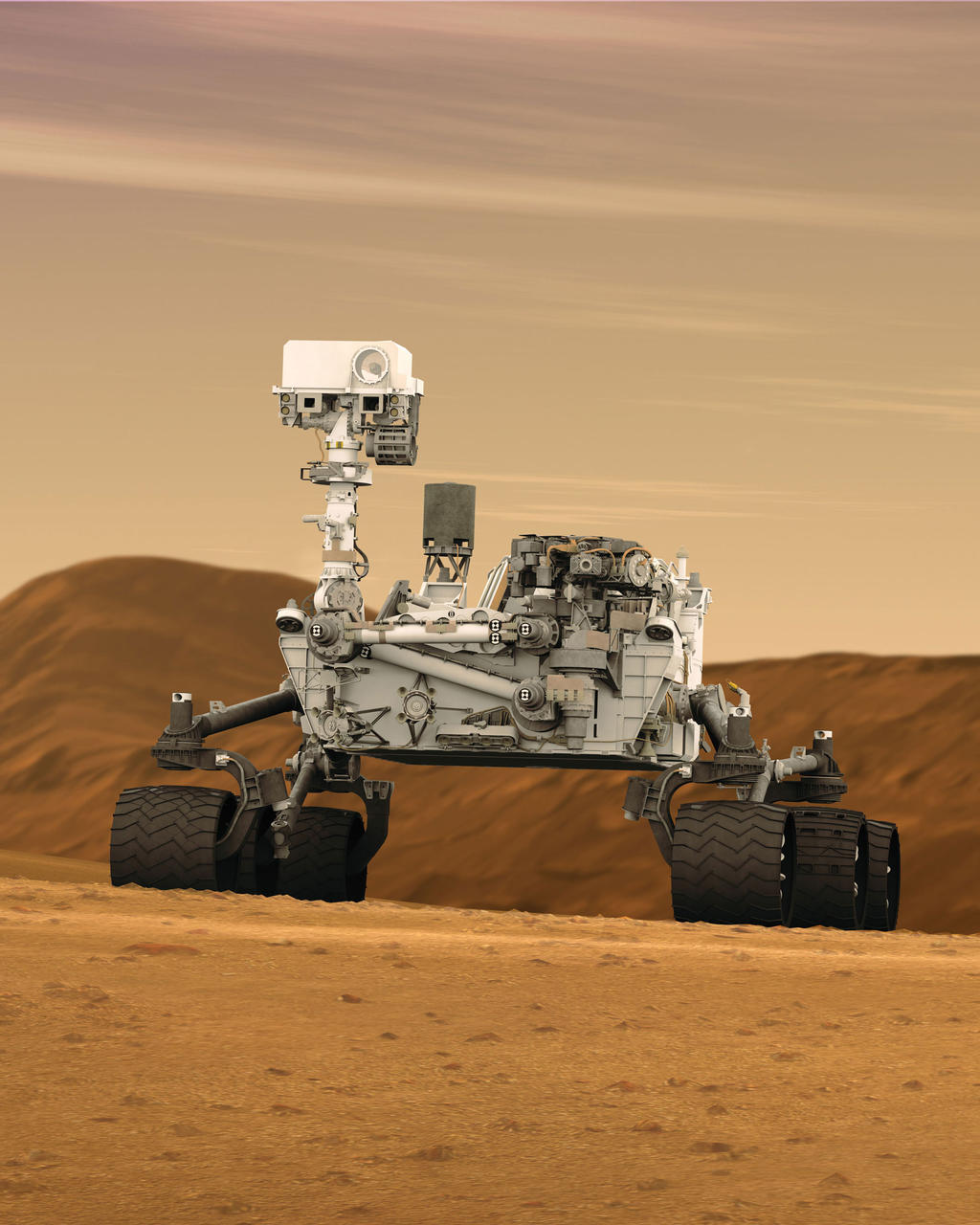 source: NASA
2
[Speaker Notes: Motivation
What is URC
Discuss requirements 
“This leads into the design drivers”]
Motivation
Differential bar location increases stability but decreases electronics accessibility
Design drivers: simplicity, weight, durability, repairability, cost, and modularity
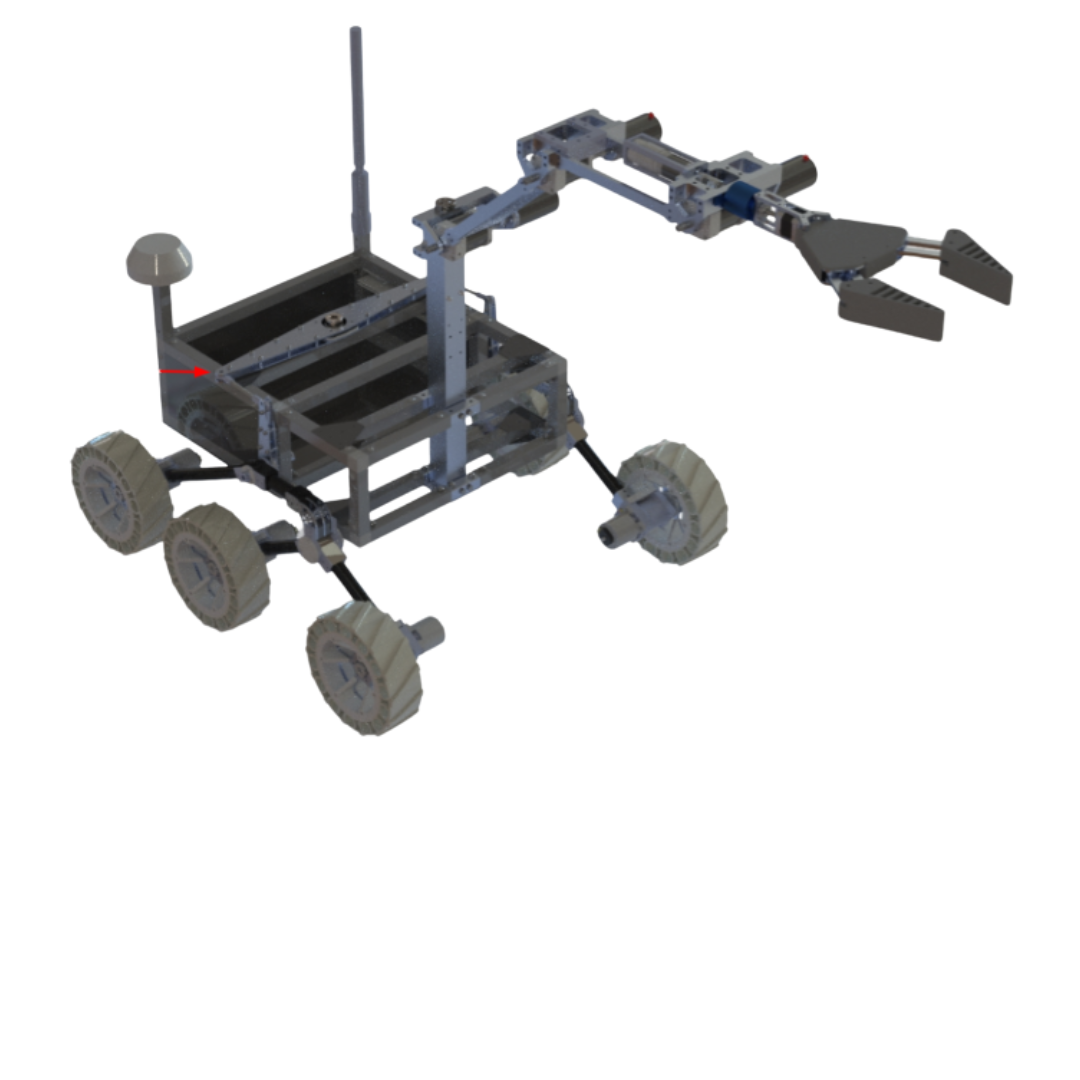 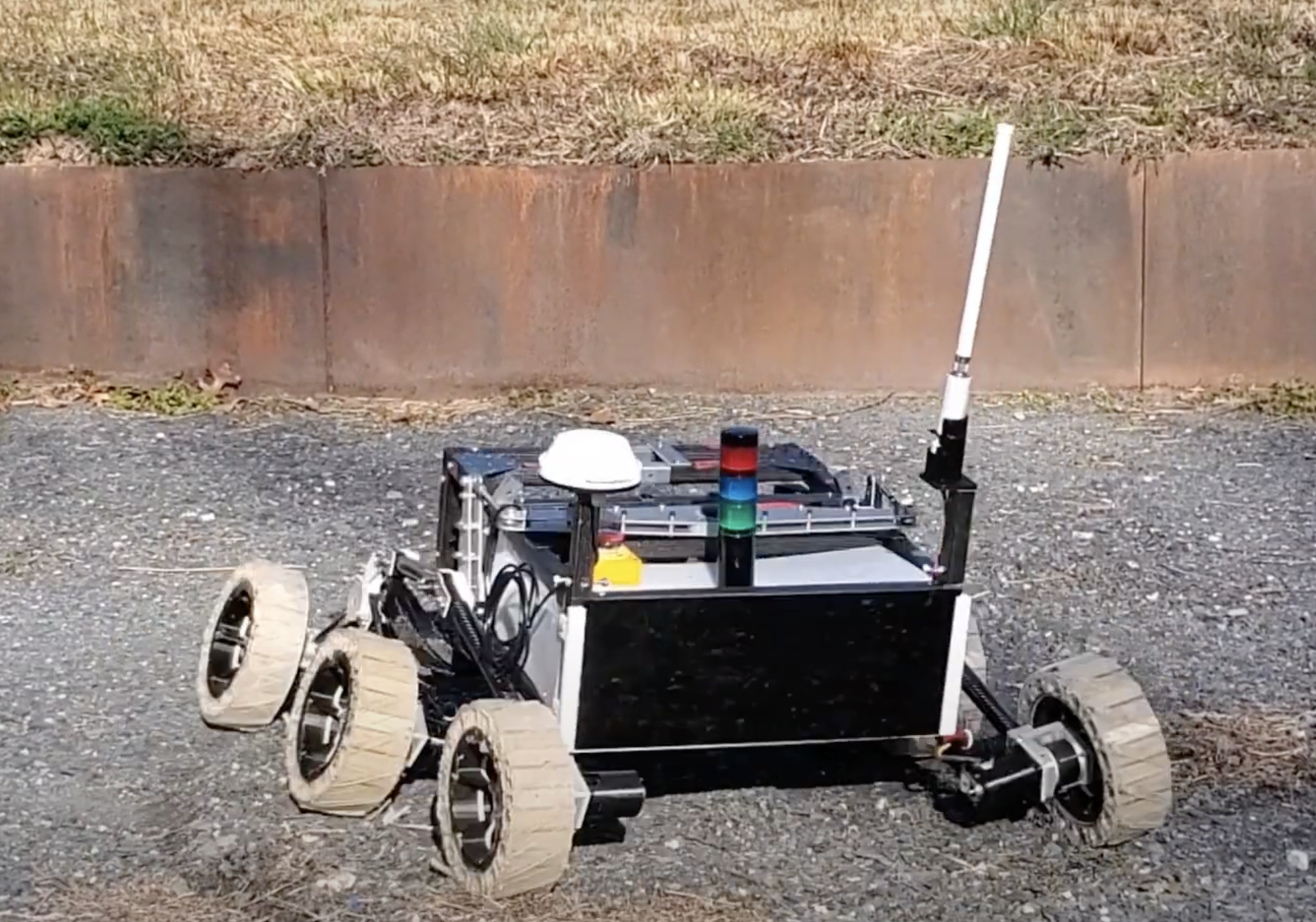 Six wheels provide redundancy but add weight
Total drivetrain mass of 11 kg
Rocker-bogey system maintains surface contact in uneven or sandy terrain
Wheels bowing outwards steals traction, stresses shafts
Images source: RoboJackets
3
[Speaker Notes: Design drivers
discuss six wheels > rocker bogey > differential bar 
Discuss high mass
Discuss bowing]
Initial Design
Changes
Implementation of back differential bar
Greater torque on legs
More accessibility to electronics
Longer horizontal leg bar
Transition to orthogonal, rather than diagonal shaft connections
Greater clearance for obstacles
Simpler to design and manufacture
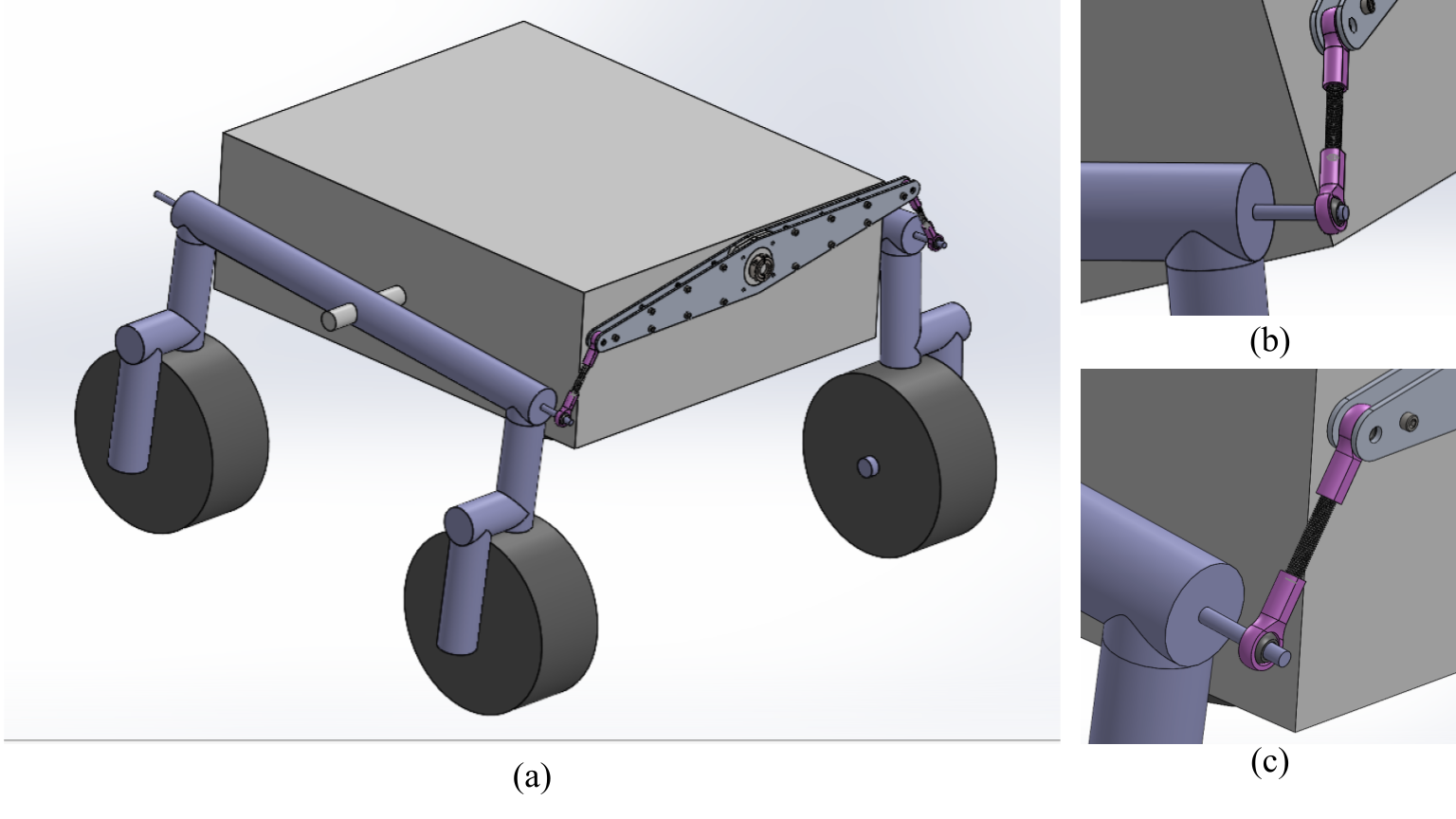 Image source: RoboJackets
Observations
Greater freedom in leg articulation
Greater clearance
Complications due to change in axis about which differential bar rotates
4
Design Evolution
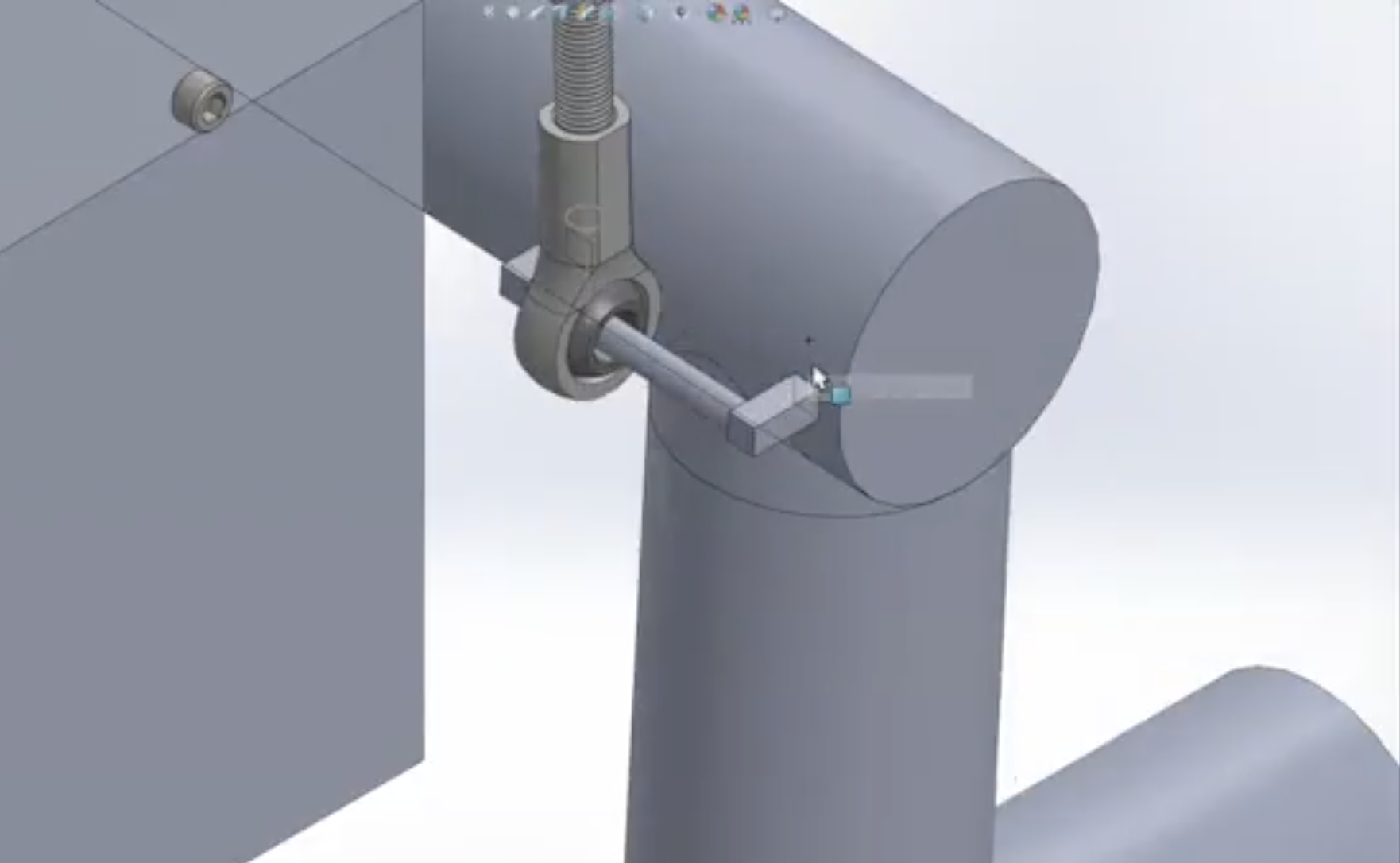 Images source: RoboJackets
5
Design Evolution
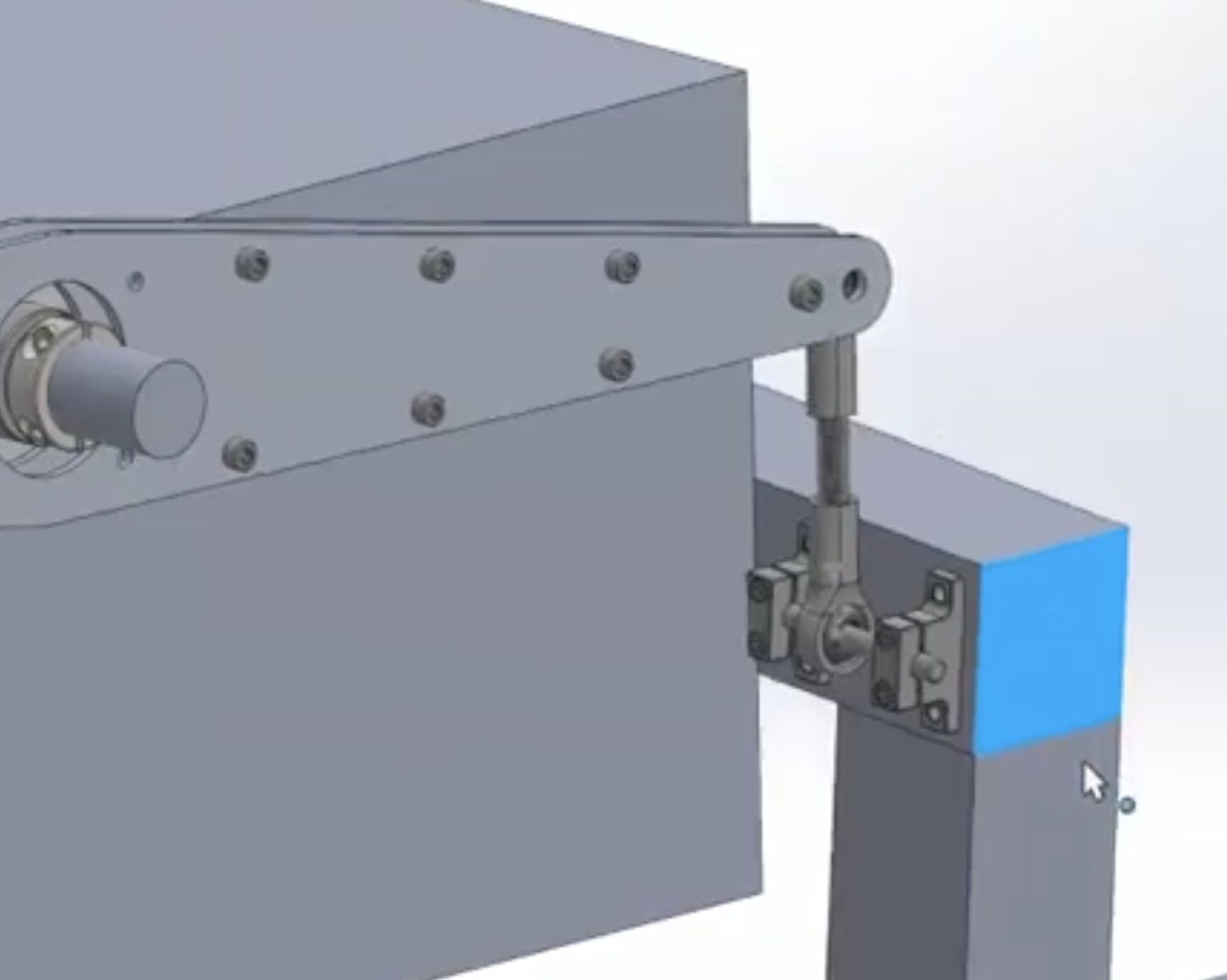 Images source: RoboJackets
6
Design Evolution
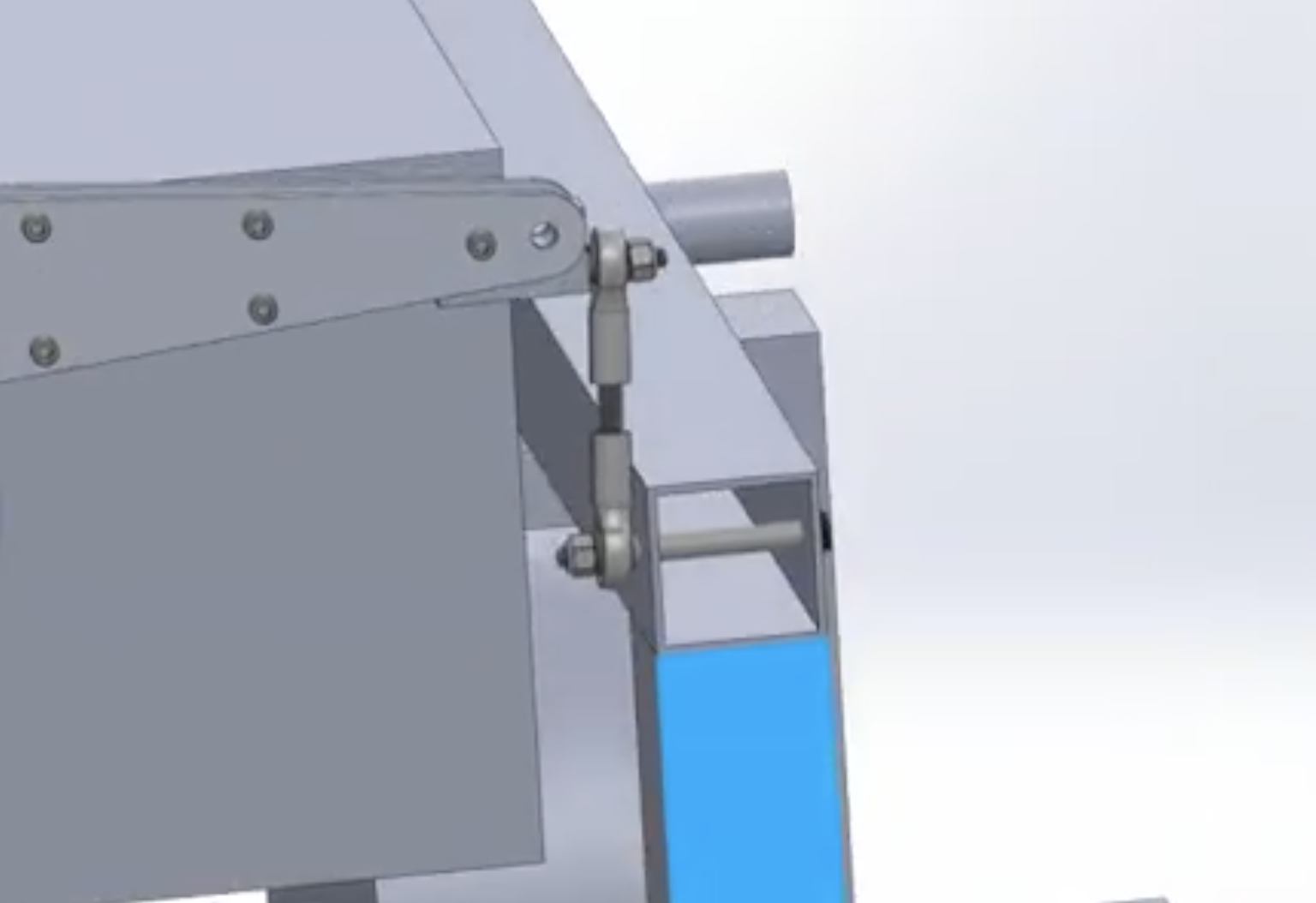 Images source: RoboJackets
7
Design Evolution
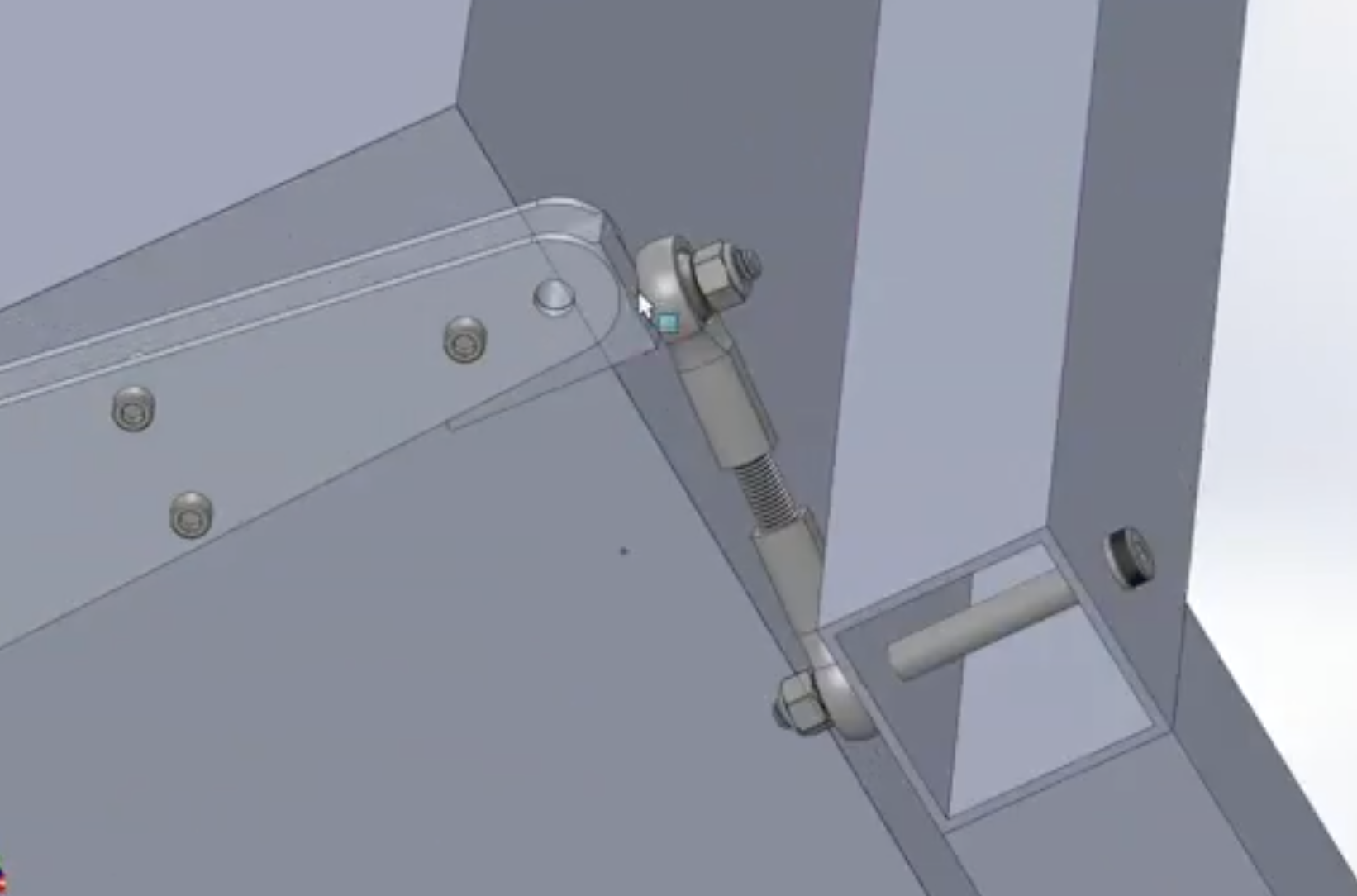 Images source: RoboJackets
8
Design Evolution
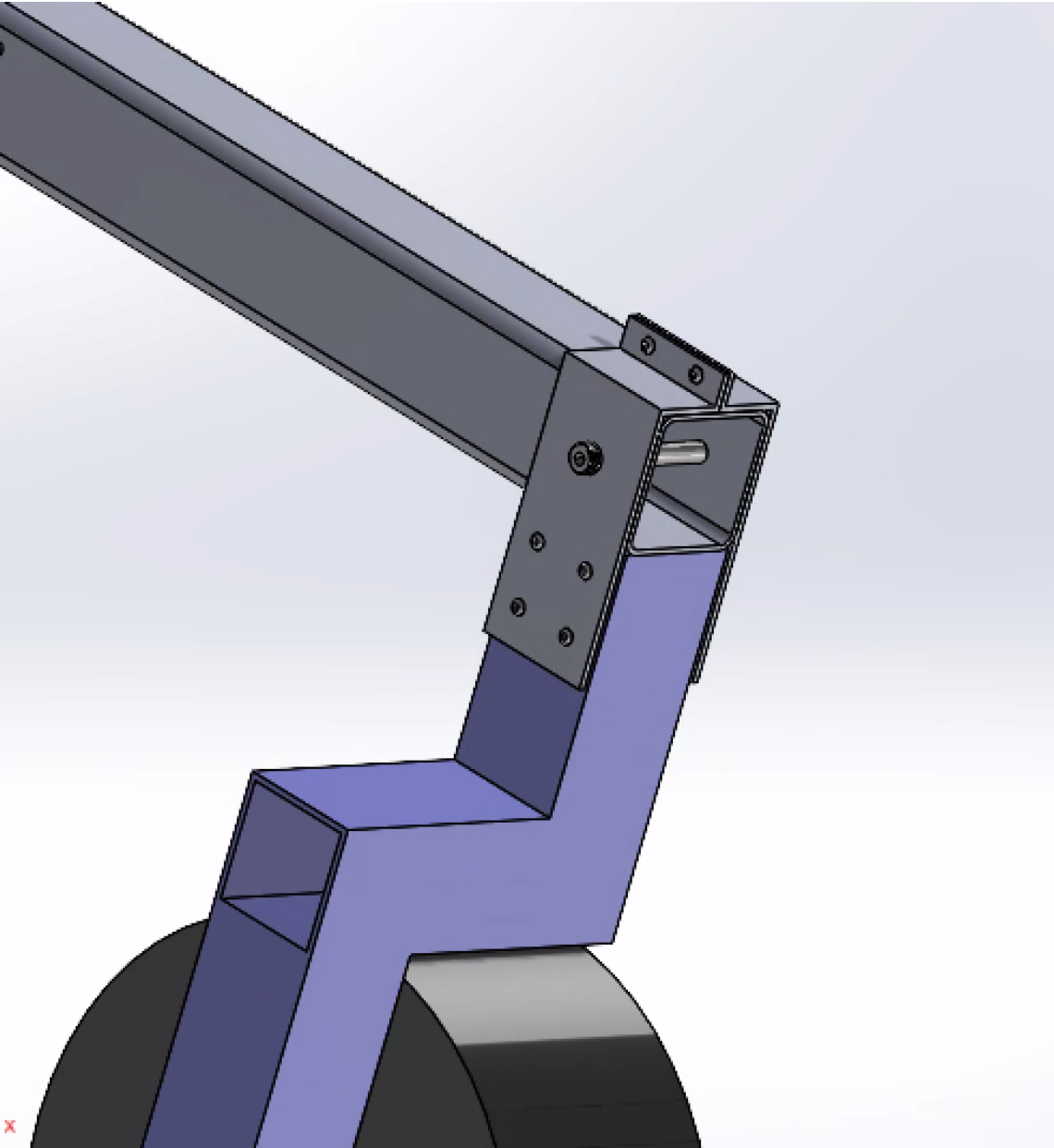 Images source: RoboJackets
9
Design Evolution
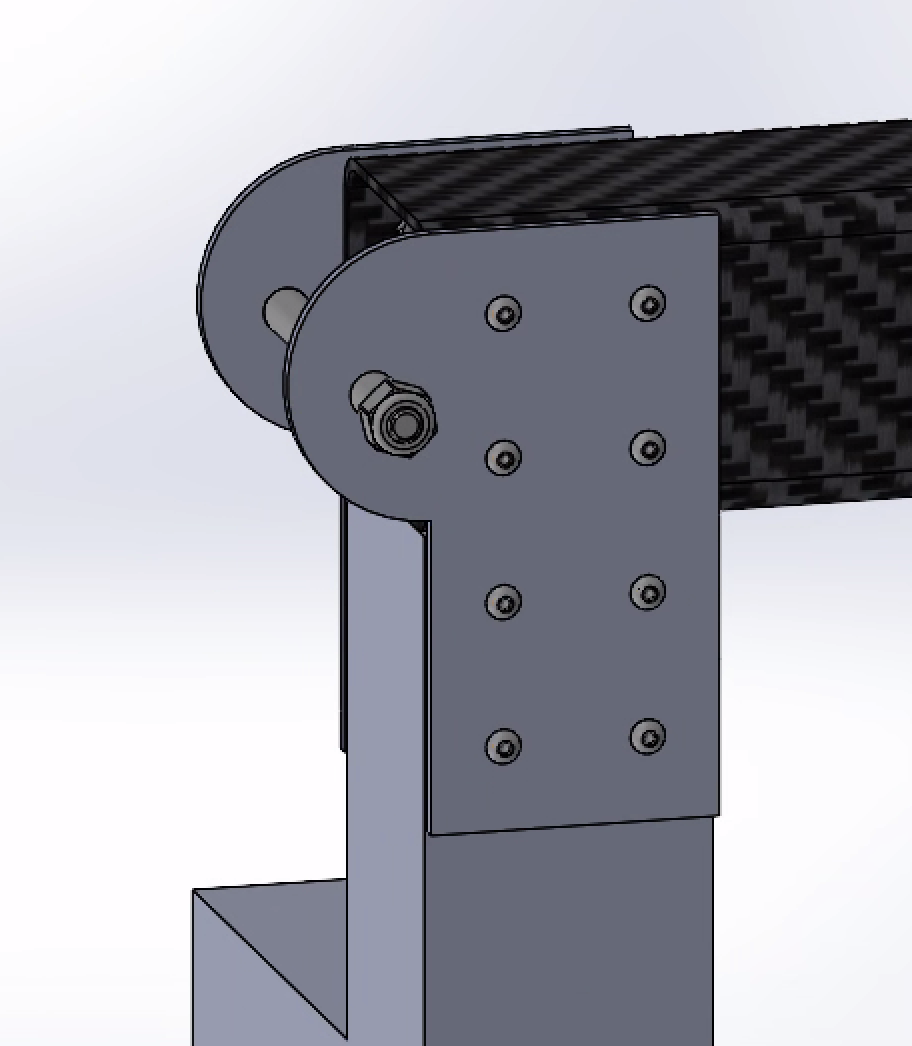 Images source: RoboJackets
10
Final Design
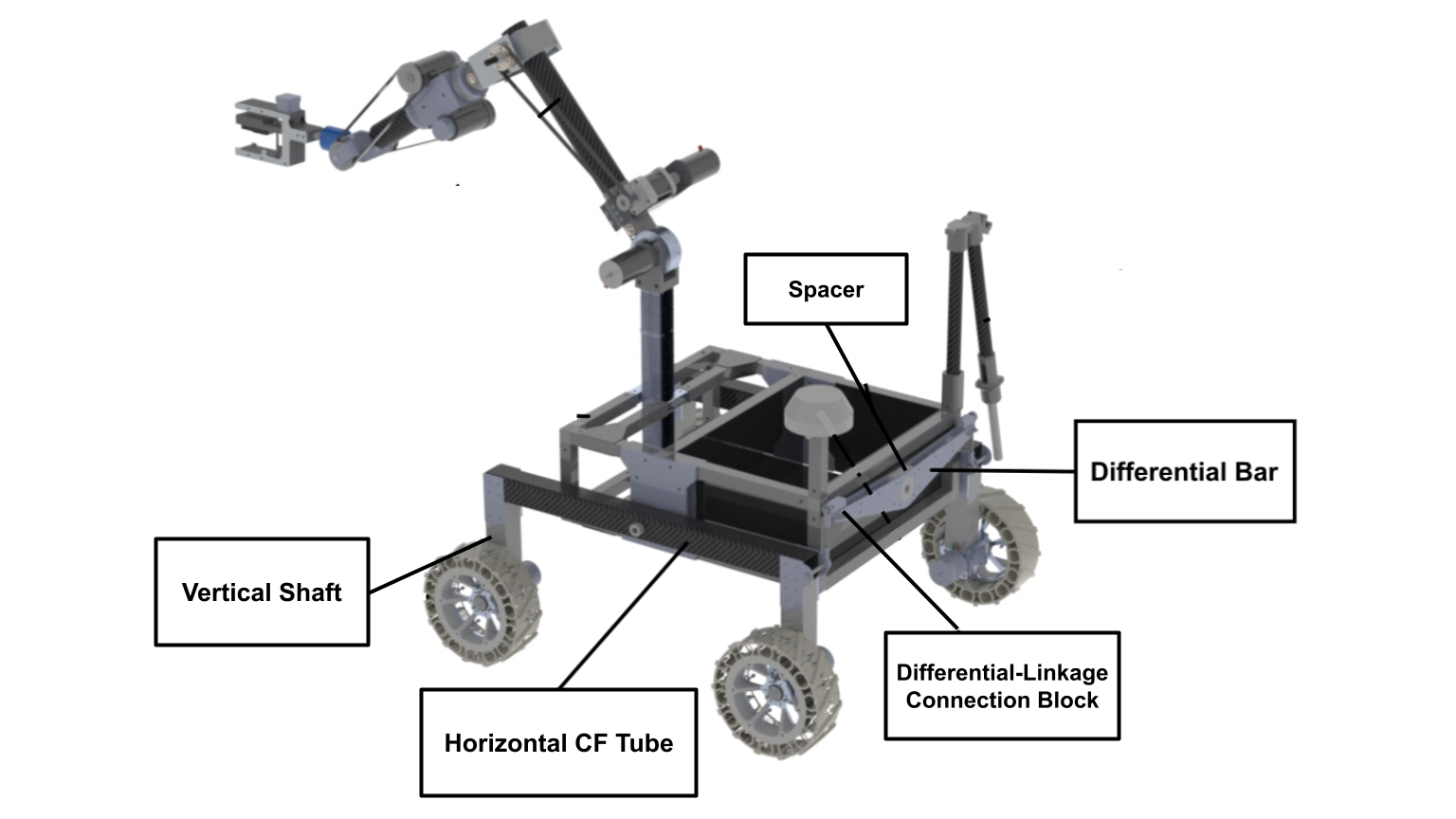 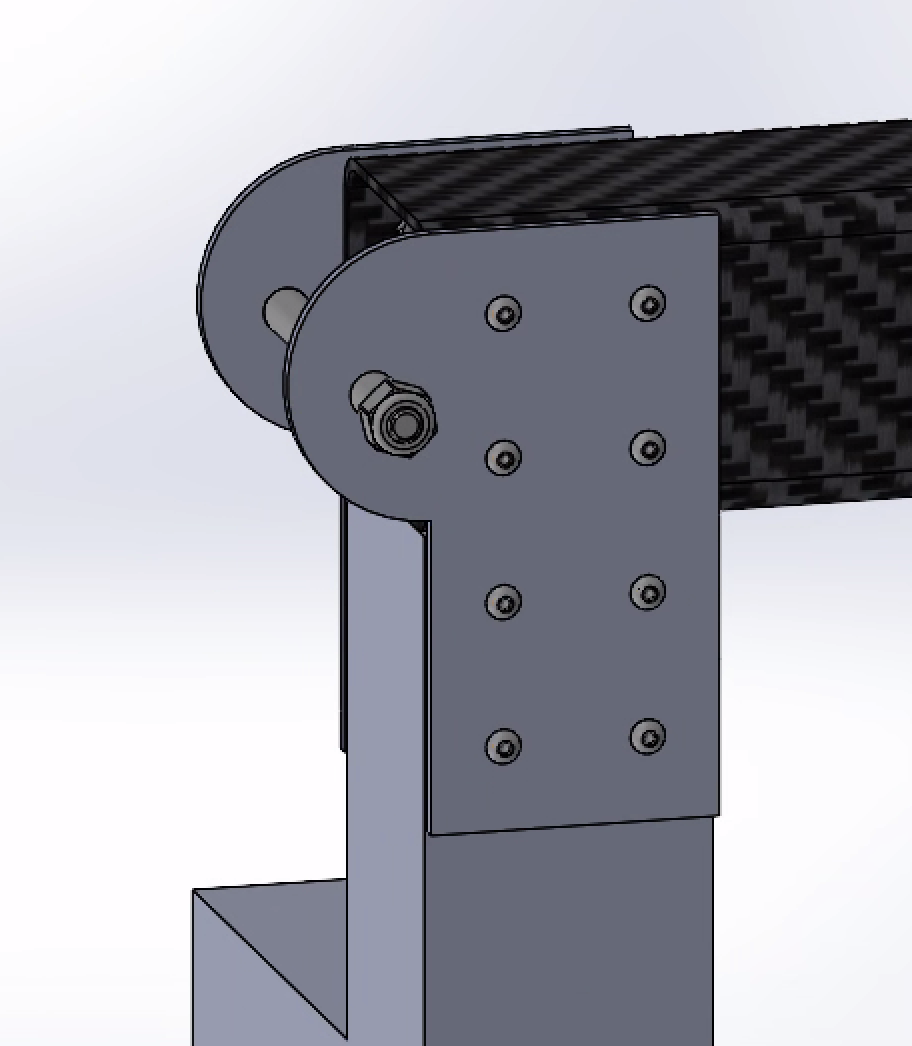 Images source: RoboJackets
11
Fabrication
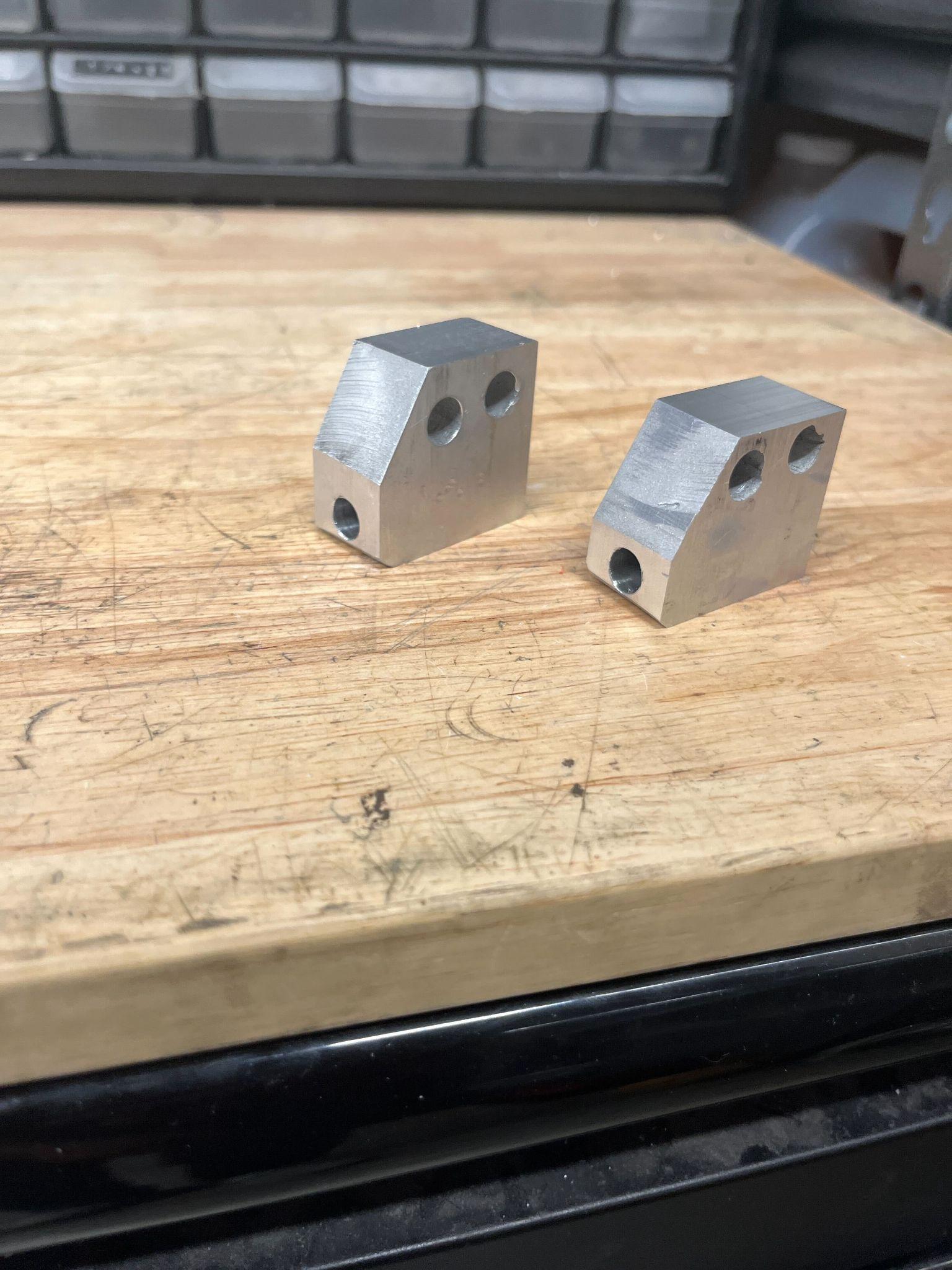 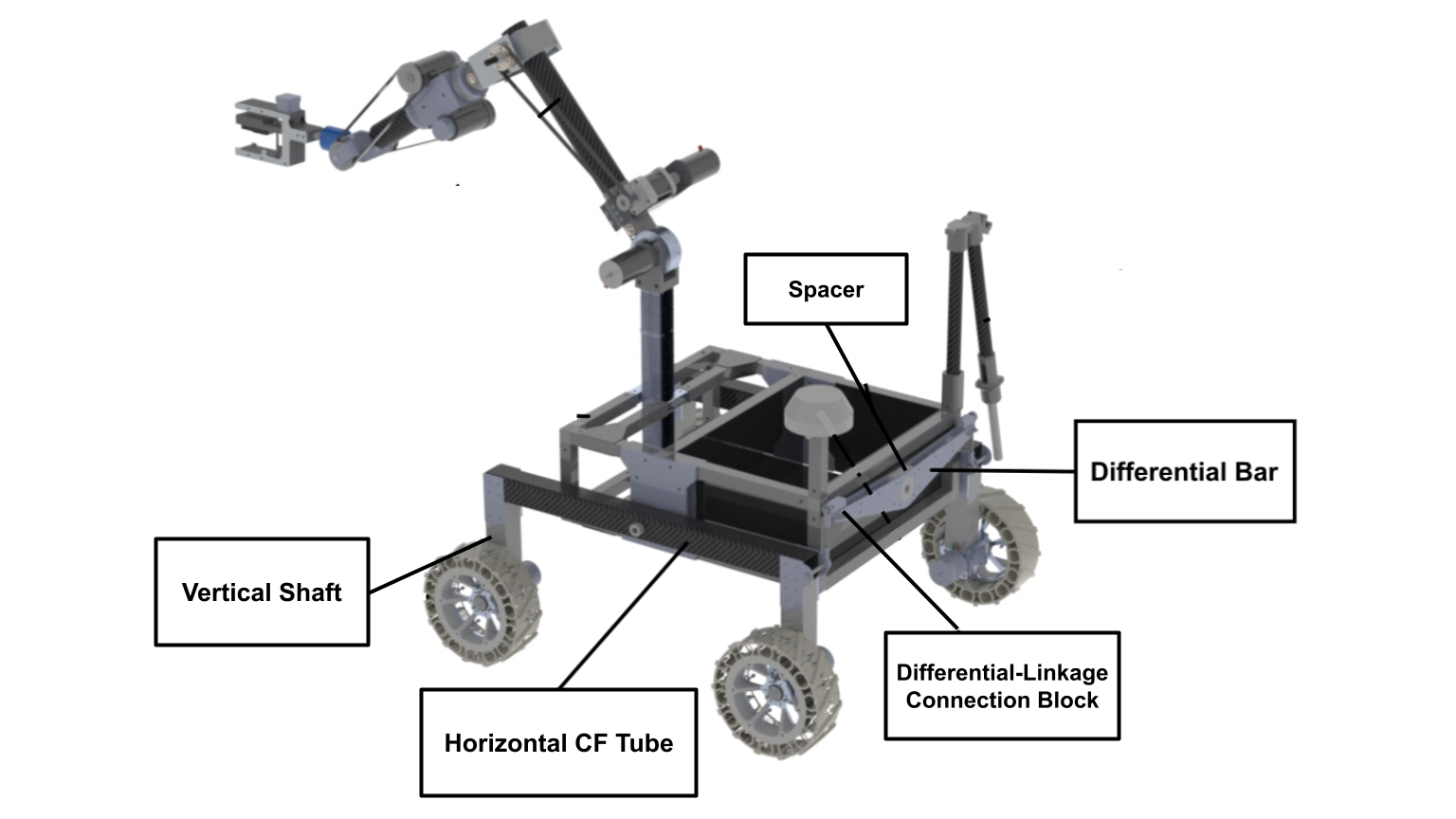 Images source: RoboJackets
12
Results
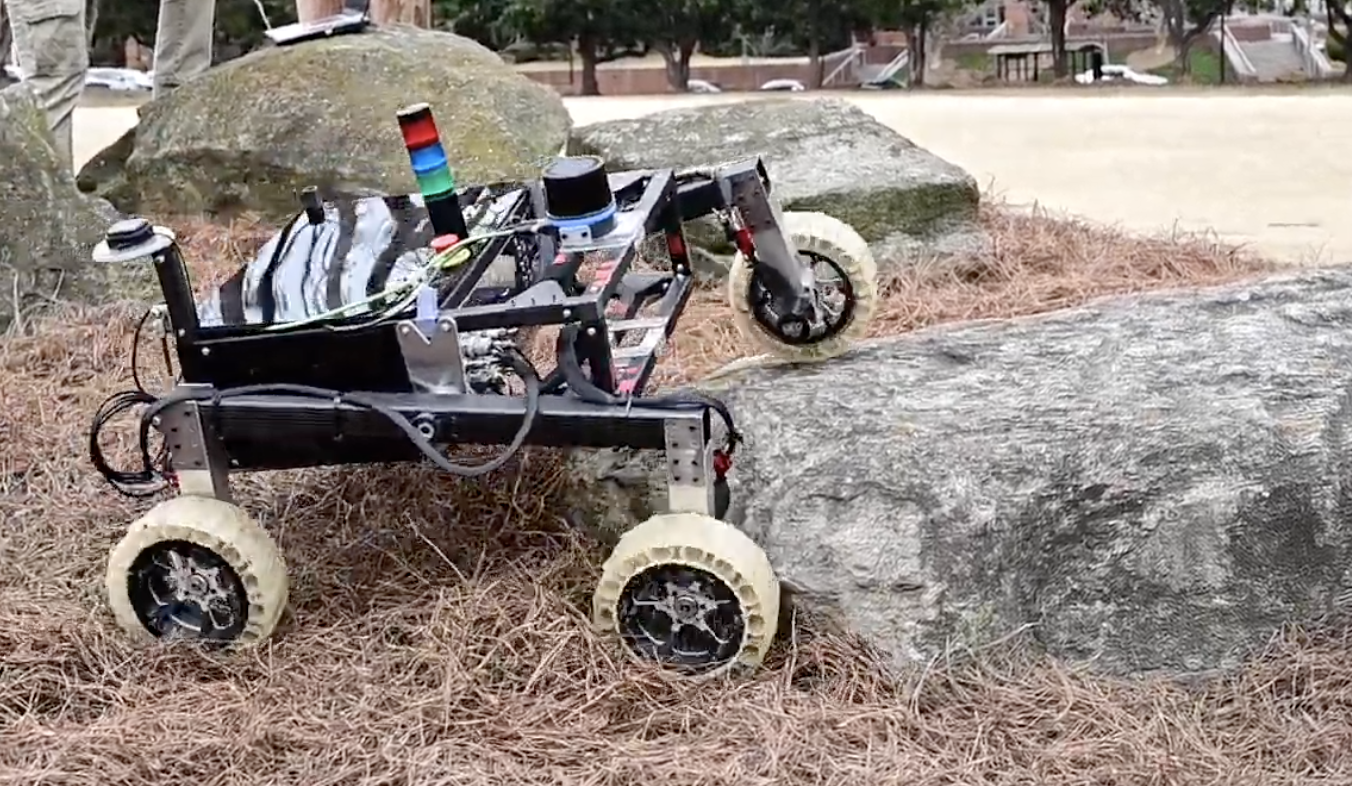 Testing conducted on Georgia Tech campus
Environmental changes would not affect geometric performance metrics (eg: maximum obstacle height)
Significant increase in structural stability due to vertical aluminum shafts
No bowing observed
16 in maximum obstacle height
30 degree longitudinal and latitudinal angle of climb
Image source: RoboJackets
13
Evaluation and Conclusions
Design Metric Evaluation
Structural stability and durability significantly improved with aluminum reinforcements
Repairability improved with simpler and fewer joints 
Cost decreased marginally
Weight decreased with removal of 2 wheels and bogey system
Increased risk of failure due to lower redundancy
Conclusions
Four wheel systems are viable in even highly uneven terrain
Shorter duration or manned Mars missions could benefit from a lighter, more mobile four-wheel design 
Future Work
Reinforce connection of differential bar to chassis 
Redesign gussets to optimize weight and shape
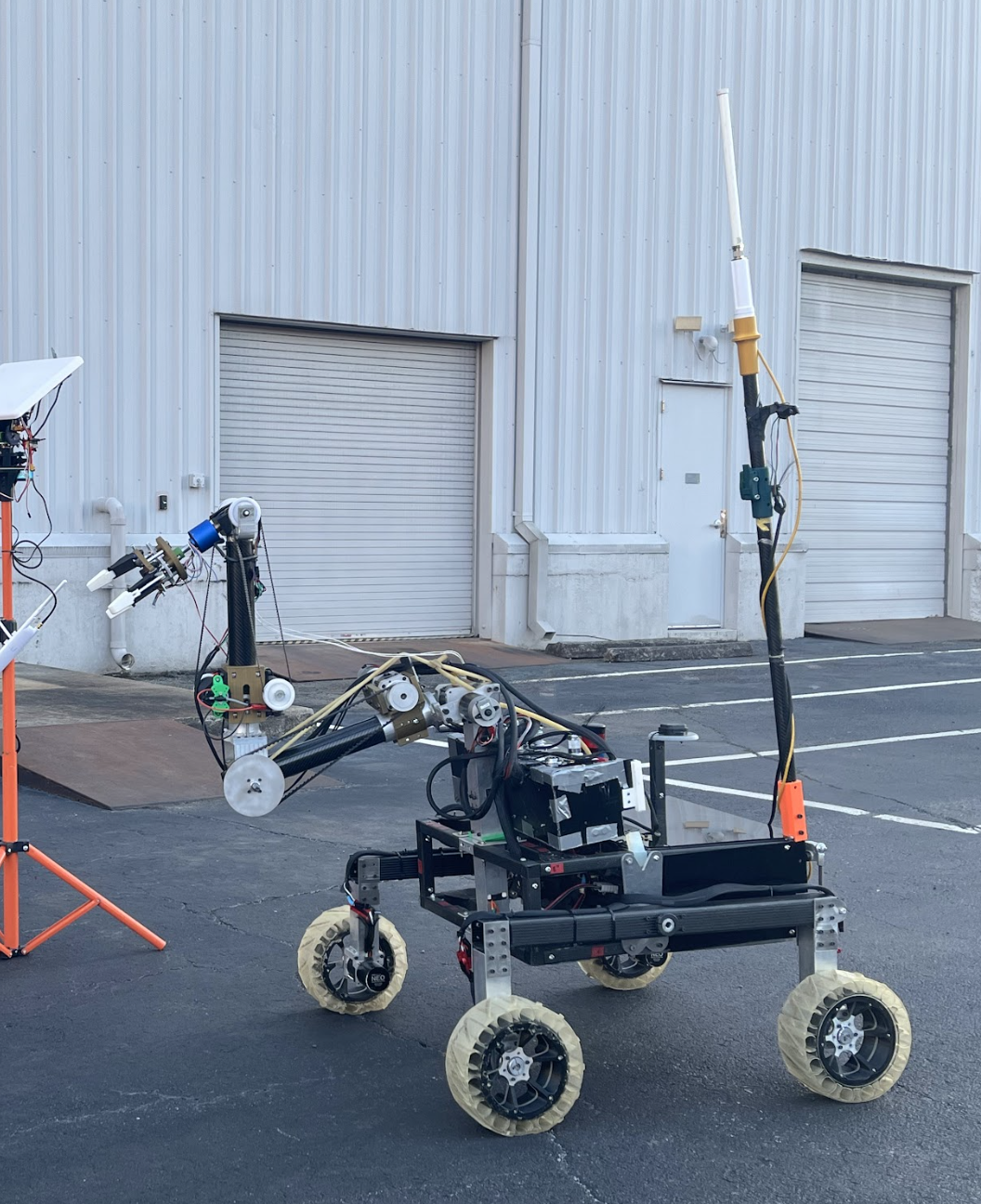 Image source: RoboJackets
Compete in Mars Desert Research Station for further information
14